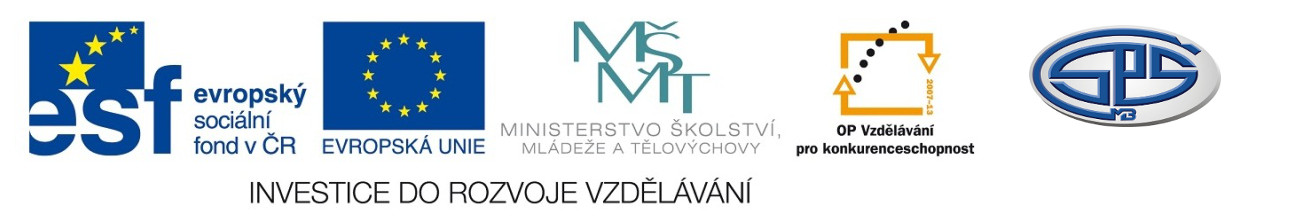 I.A a II.A skupina, s prvky

PaedDr. Ivana Töpferová 


Střední průmyslová škola, Mladá Boleslav, Havlíčkova 456
CZ.1.07/1.5.00/34.0861
MODERNIZACE VÝUKY
Anotace:   výuková prezentace v prvním ročníku studia 
Předmět: chemie
Ročník: I. ročník SŠ
Tematický celek: anorganická chemie 
Klíčová slova:  kovy, prvky I.A,  II.A skupiny, vlastnosti, použití, sloučeniny
Forma: vysvětlování, demonstrace 
Datum vytvoření:  12. 5. 2013
Kovy
přibližně 80% všech prvků
 v periodické tabulce
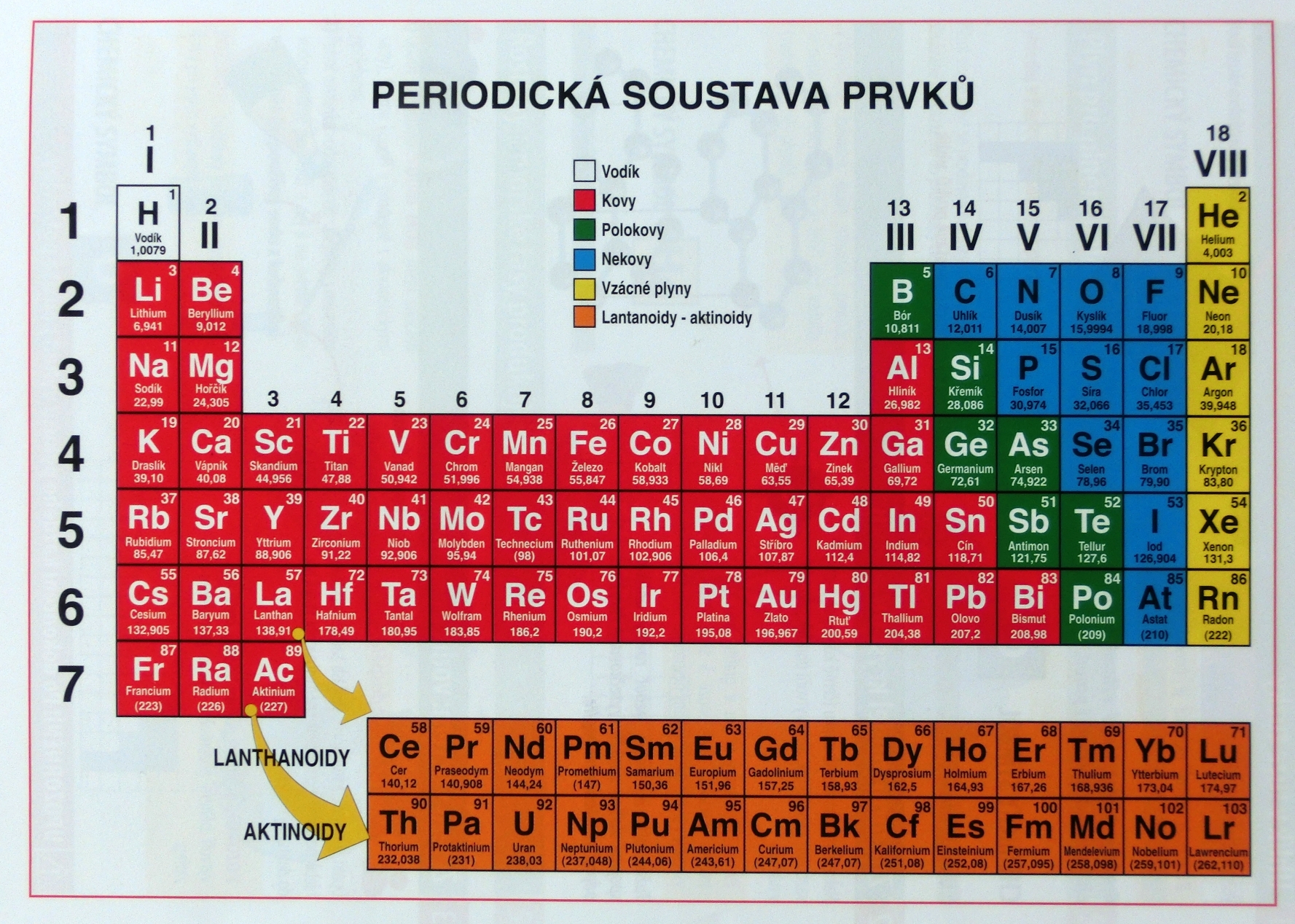 Obr. 1 Periodická soustava prvků
Prvky I.A skupiny
Li	lithium	
Na  	sodík
K		draslík 	
Rb	rubidium
Cs	cesium
Fr	francium

s - prvky
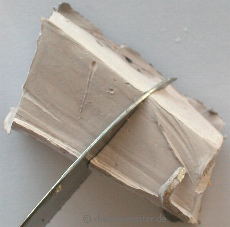 Obr. 2 Sodík
Kovy I.A skupiny (alkalické kovy)
měkké, dají se krájet nožem, stříbrolesklé
mají nízké teploty tání, malé hustoty 
nejreaktivnější kovy, uchovávají se v kapalinách zabraňujících přístupu vzduchu

Reakce sodíku s vodou

mají schopnost barvit plamen
v přírodě se vyskytují vázané ve sloučeninách
průmyslově se vyrábějí elektrolýzou tavenin chloridů nebo hydroxidů
Barvení plamene
Kationty příslušných kovů barví charakteristicky plamen:Li+ - karmínově červenáNa+ - žlutá K+ - fialová
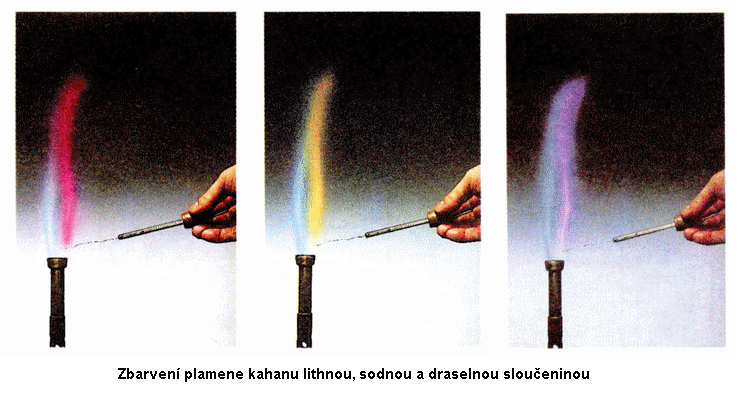 Obr. 3  Plamenové
 zkoušky
Sodík a draslík
= biogenní prvky, přítomné v tělních tekutinách
= v přírodě se vyskytují ve sloučeninách 
= při reakci s vodou vzniká vodík a roztok 	příslušného hydroxidu kovu
2 K + 2 H2O          H2 + 2 KOH

Využití:
= sodíkové výbojky
= slitina sodíku a draslíku jako chladící směs 
		v jaderných reaktorech
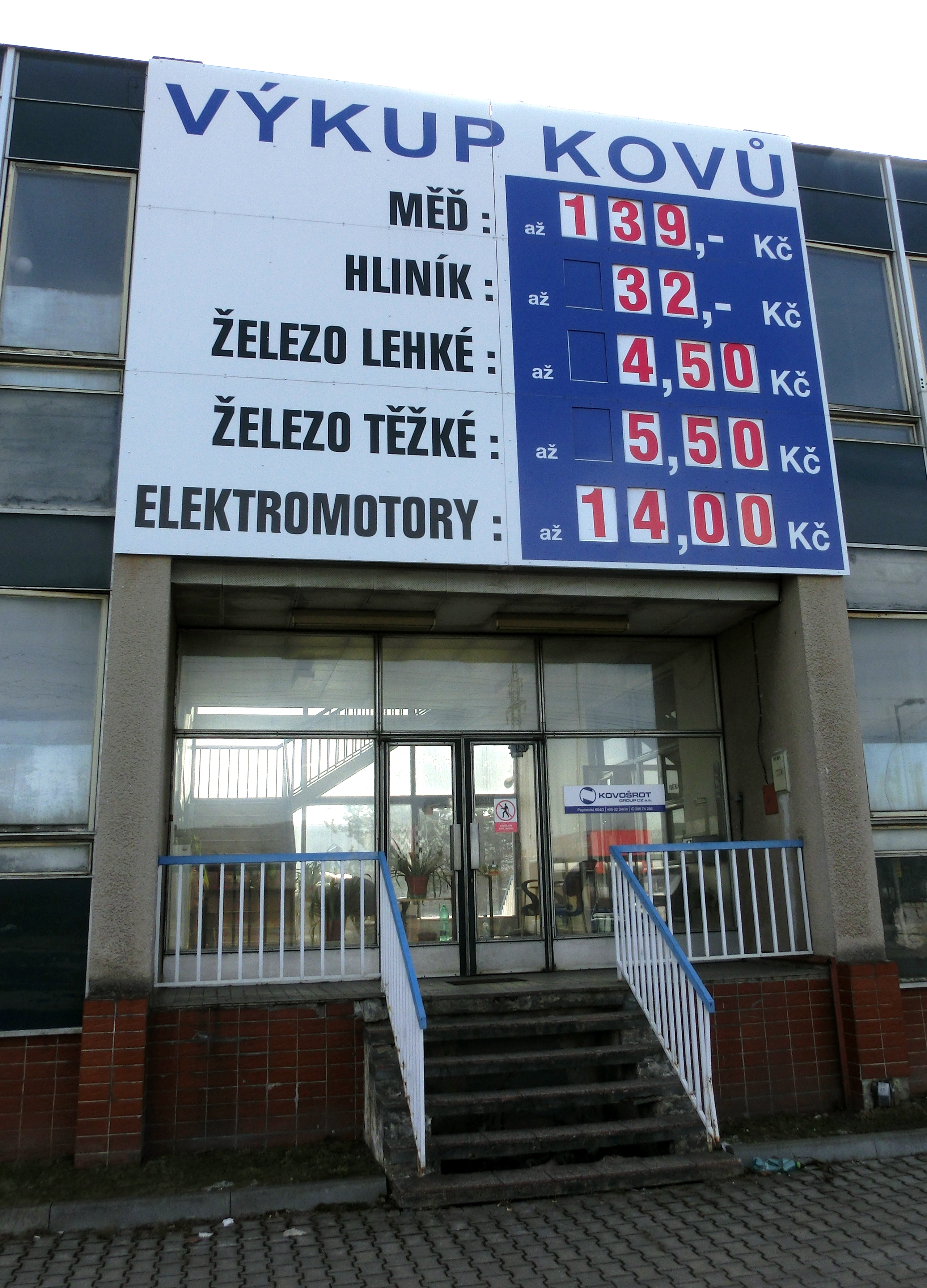 Použití sloučenin Na a K
NaCl (kuchyňská sůl) = surovina v chemickém 	průmyslu, konzervační látka
KCl, K2SO4 = průmyslová hnojiva
Na2SO4  = v textilním a papírenském průmyslu
Na2CO3 (soda) = výroba skla, mýdel, v textilním            	průmyslu, k změkčování vody
K2CO3 (potaš) = výroba mýdel, skla, v textilním 	průmyslu
NaHCO3 (jedlá soda) = jako zažívací soda, naplň 	hasících přístrojů
KNO3 = k výrobě výbušnin, hnojivo
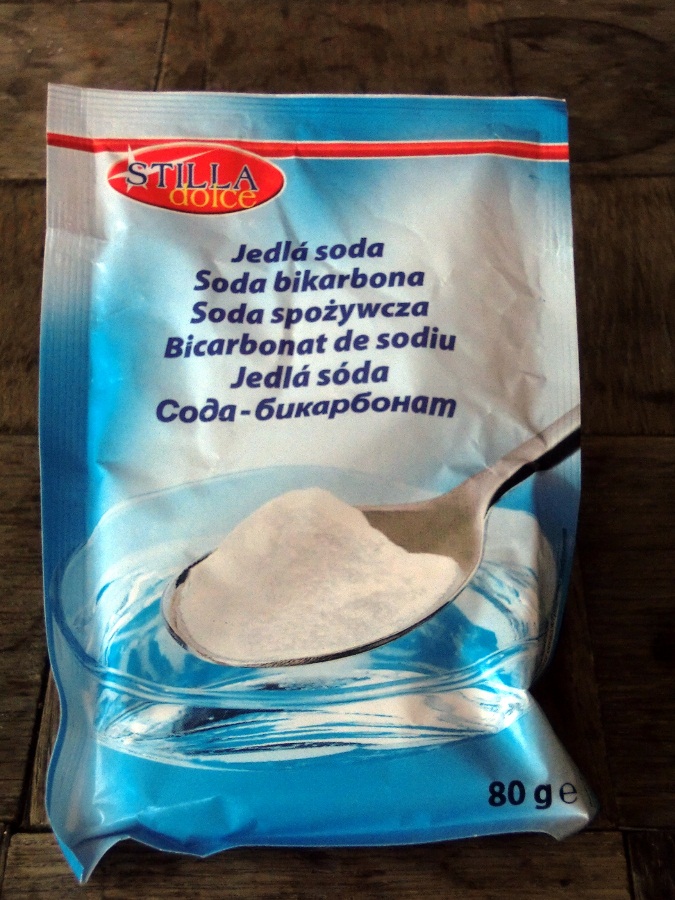 Obr. 4, 5, 6, 7, 8, 9   Sodné a draselné soli
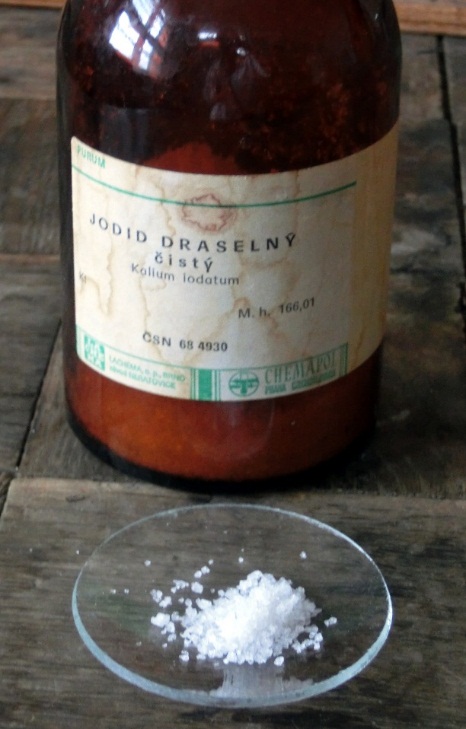 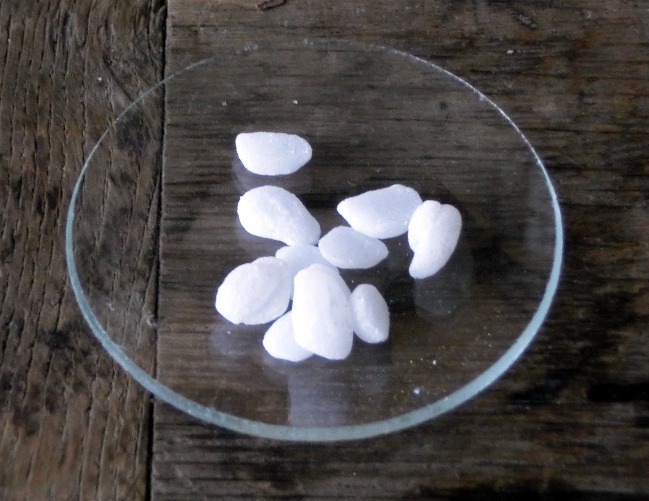 NaHCO3
NaOH
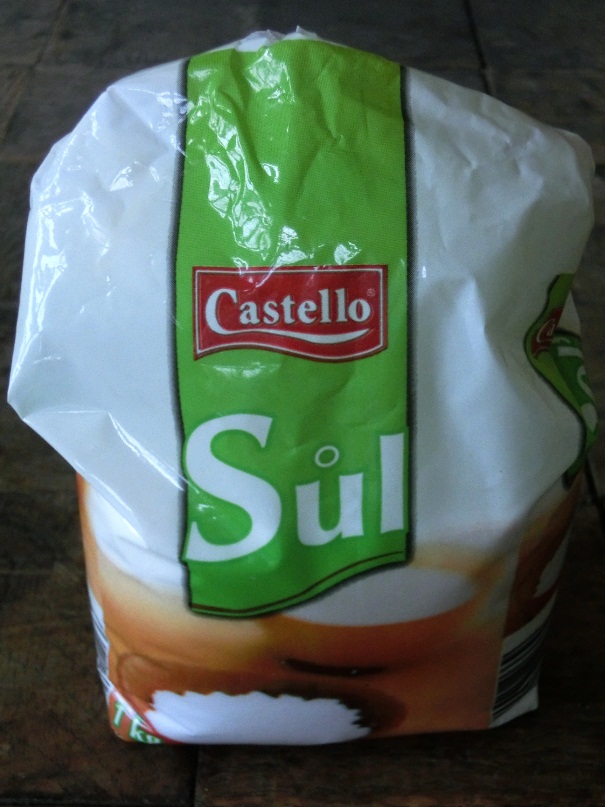 KI
NaCl
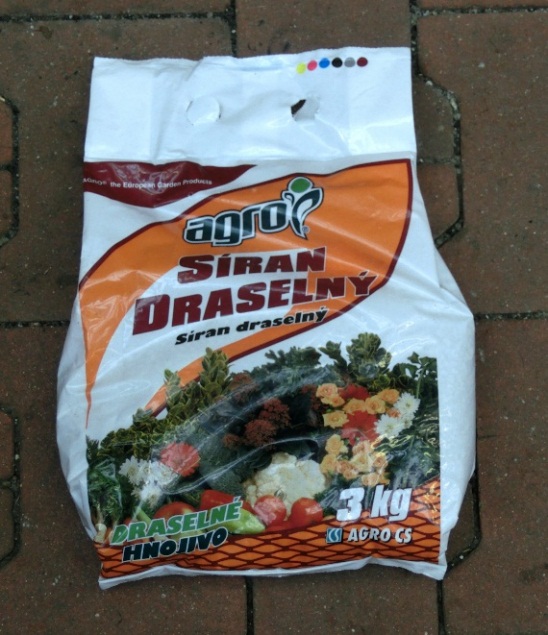 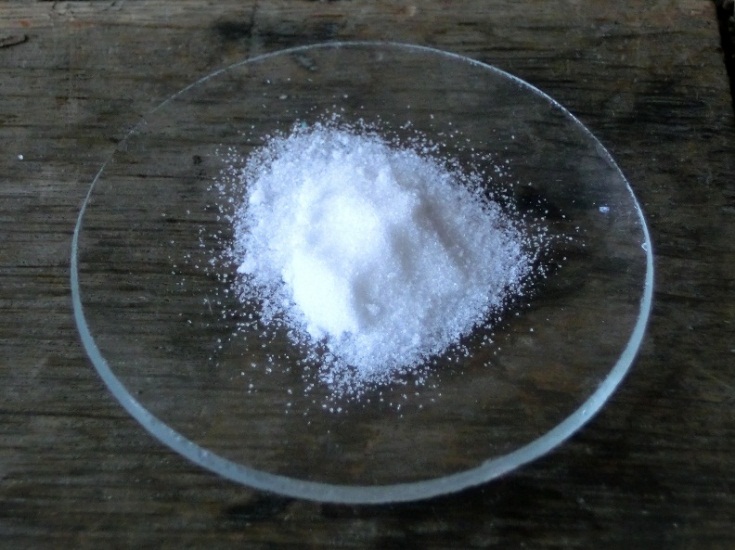 KNO3
K2SO4
Prvky II.A skupiny
Be   beryllium
Mg	hořčík
Ca	vápník
Sr	stroncium
Ba	baryum
Ra	radium

s - prvky
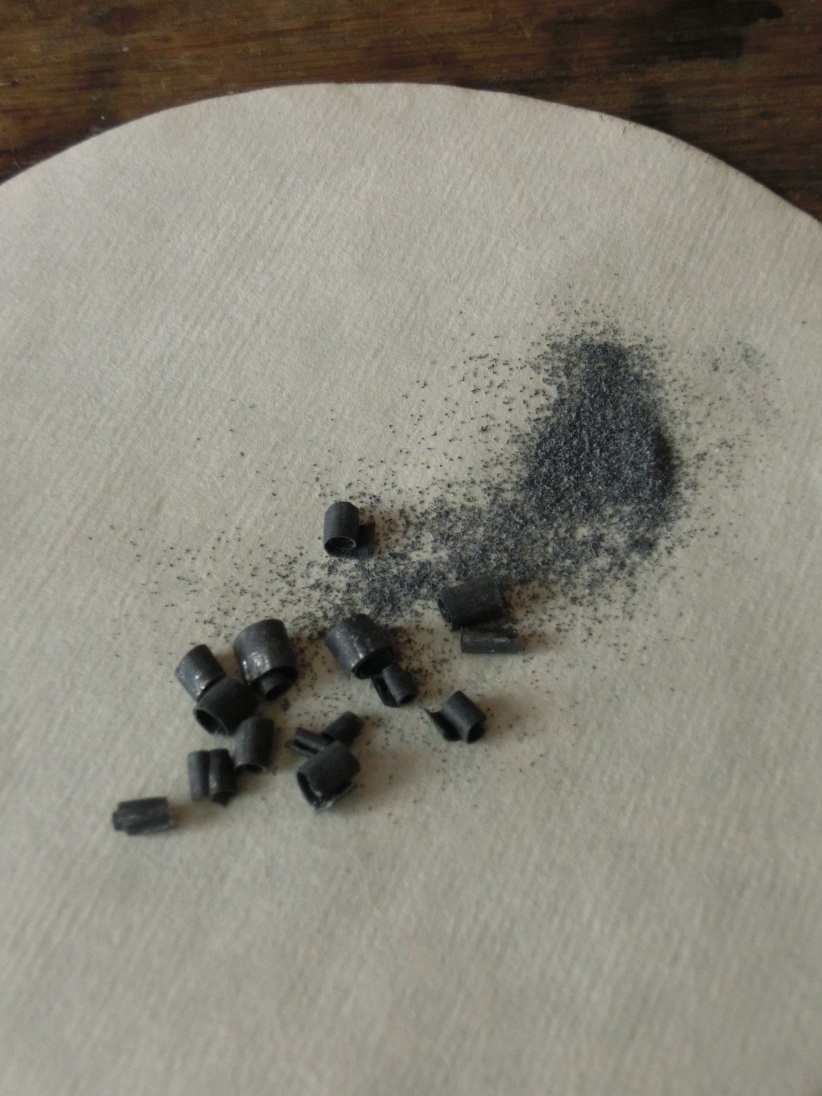 Obr. 10 Hořčík
Kovy II.A skupiny
kovy alkalických zemin Ca, Sr, Ba, Ra
v přírodě se vyskytují vázané ve sloučeninách  (vápenec CaCO3 , sádrovec CaSO4 . 2H2O, kazivec CaF2, baryt BaSO4, apatit, fosforit Ca3(PO4)2, …)
mají schopnost barvit plamen
méně reaktivní než alkalické kovy
vyrábějí se elektrolýzou roztavených solí
Ca je biogenní prvek, v kostech, zubech
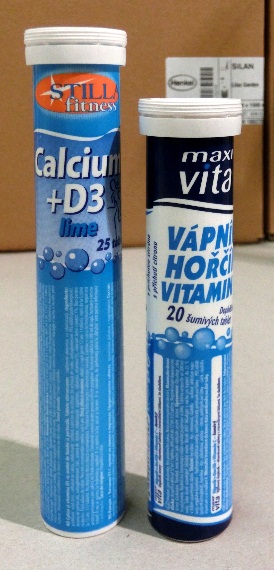 Obr. 11  Doplňky stravy s Ca, Mg
Kovy II.A skupiny
Be, Mg mají odlišné vlastnosti
v přírodě se vyskytují vázané ve sloučeninách
	(magnezit MgCO3, dolomit CaCO3. MgCO3, hořká sůl MgSO4 . 7 H2O)
Mg je biogenní prvek, součást chlorofylu
Mg má schopnost vázat kyslík z vody
Mg má silné redukční účinky
	2Mg + CO2        2 MgO + C
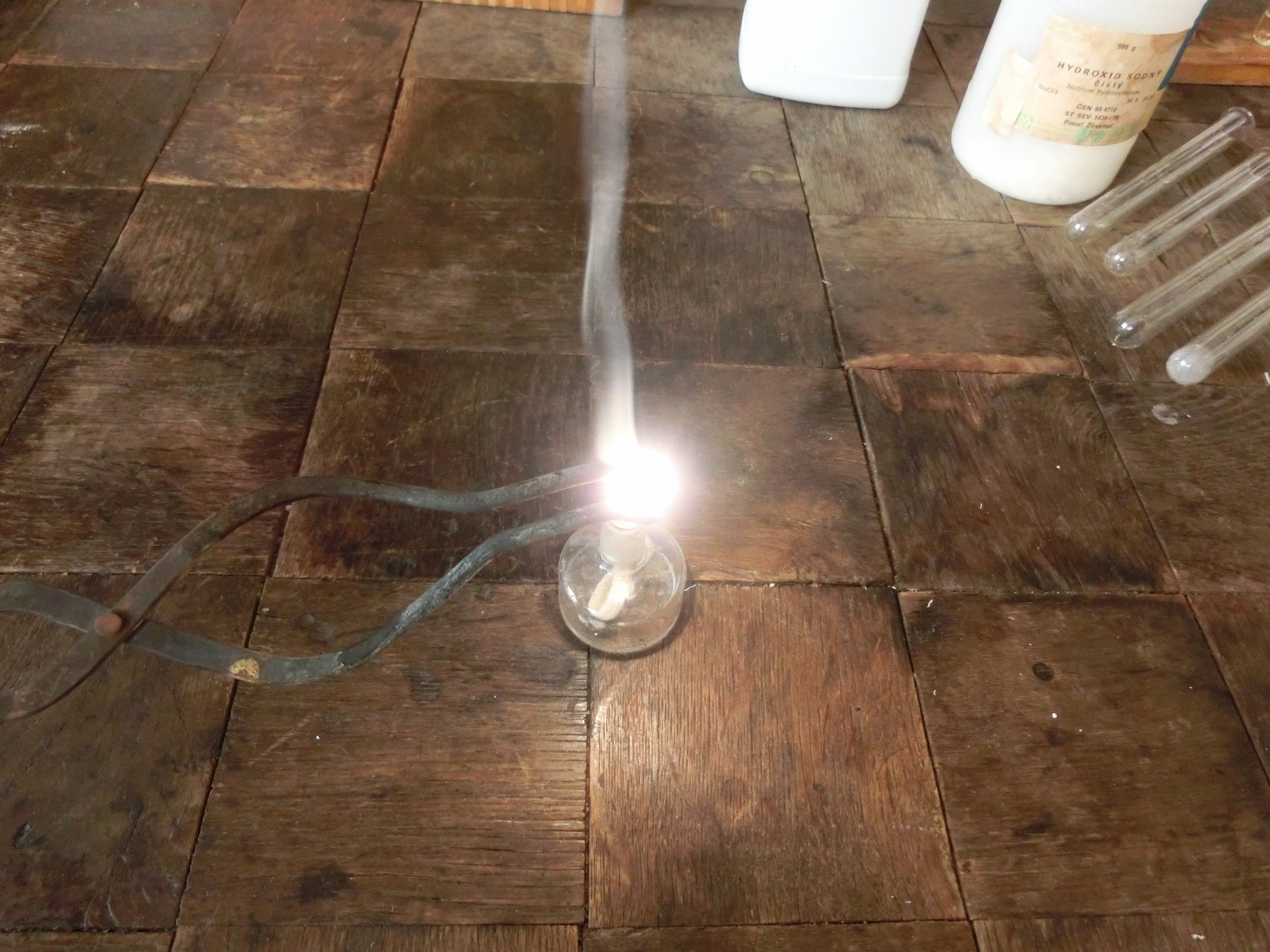 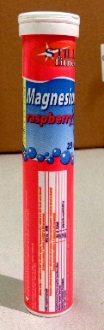 Obr. 12  Doplněk stravy s Mg
Obr. 13  Hořící hořčík
Použití
Be = v jaderné energetice, k přípravě speciálních 	tvrdých nejiskřících slitin
Mg = do lehkých slitin, které se používají jako 	konstrukční materiál, jako redukční činidlo, 	při syntézách organických sloučenin
Ca = přísada do slitin, redukční činidlo
Ra = radioaktivní prvek, zdroj záření při léčbě 	rakoviny
Použití sloučenin
CaO (pálené vápno) = používá se v metalurgii, 	při výrobě skla, výroba malty
CaCO3               CaO + CO2
Ca(OH)2 (hašené vápno) = ve stavebnictví
CaO + H2O         Ca(OH)2

Tvrdnutí malty: Ca(OH)2 + CO2          CaCO3 + H2O

CaCO3 = výroba vápna, oxidu uhličitého, 	surového železa, skla, cementu, vápnění 	půdy
900°C
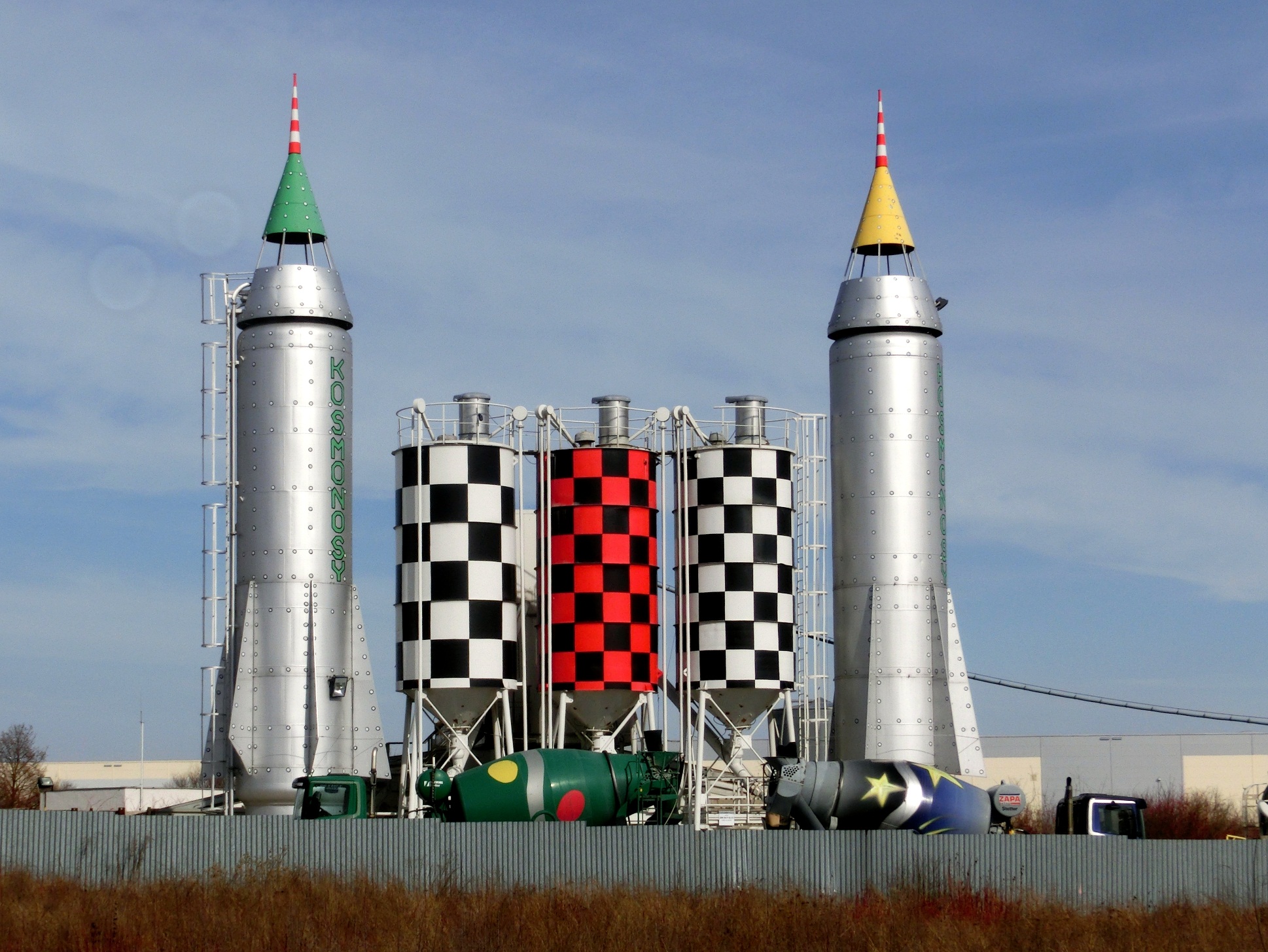 Obr. 14  Betonárka
Použití sloučenin
BaSO4 = pohlcuje rentgenové záření
Ca(HCO3)2 = vzniká v přírodě 	působením vody a oxidu 	uhličitého na horniny tvořené	uhličitanem vápenatým, zpětným 	rozkladem hydrogenuhličitanu 	vápenatého vznikají krápníky




Hořečnaté sloučeniny = použití v lékařství
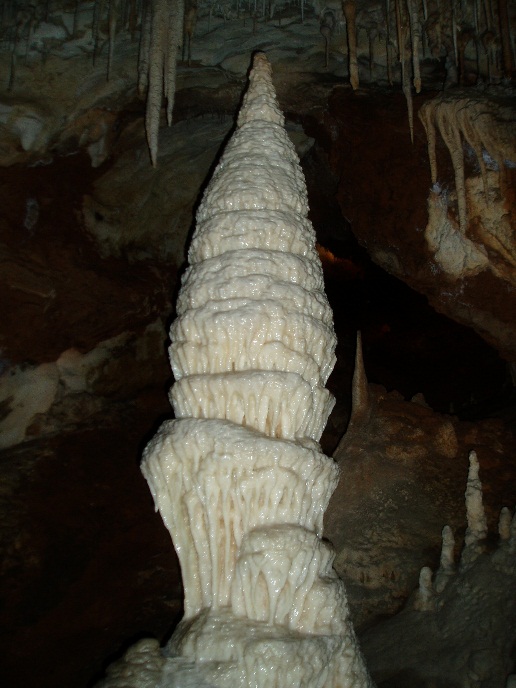 Obr. 15  Krápník
Použití sloučenin
CaSO4 . 2 H2O = po odstranění části krystalové 	vody vzniká sádra = používaná 	při vyplňování otvorů a děr ve 	stěnách, zhotovování odlitků, 	pevných obvazů v lékařství
Ca(NO3)2, CaHPO4, Ca(H2PO4)2 = hnojiva
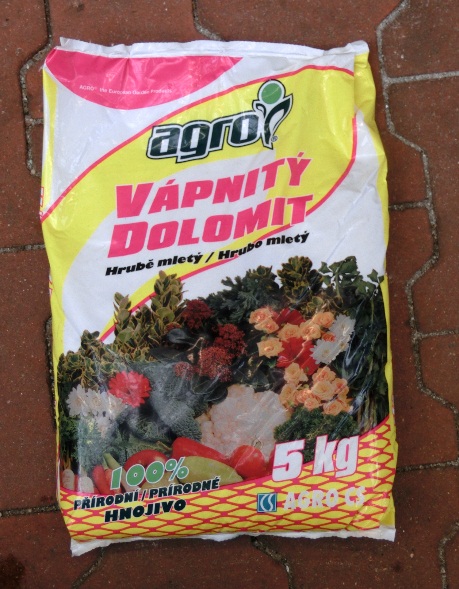 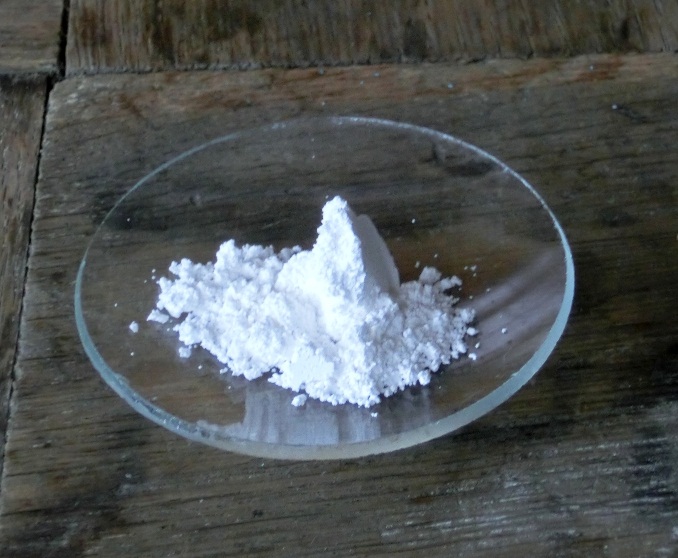 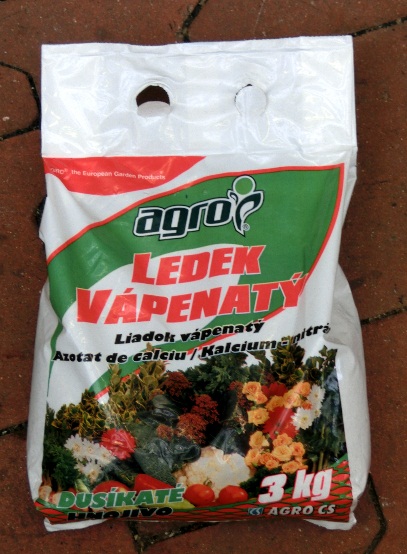 CaCO3
Obr. 16, 17, 18  Sloučeniny Ca
Seznam obrázků:
Obr. 1, 4 – 14, 16 - 18 foto Ivana Töpferová
Obr. 2 Sodík. Zdroj: Projekt multimédia. [online]. [vid. 11.5.2013]. Dostupné z: http://wiki.sosinformatikybrno.cz/groups/projektmultimedia/revisions/5177b/21/
Obr. 3  Plamenové zkoušky. Zdroj: Chemie pro Starou Paku. [online]. [vid. 10.5.2013]. Dostupné z: 
http://home.tiscali.cz/chemie/kovy.htm
Obr. 15 Krápník. Zdroj: Wikipedia 18.9. 2005 [online]. [vid. 11.5.2013]. Dostupné z: 
http://upload.wikimedia.org/wikipedia/commons/d/d4/Large_very_white_stalagmite.jpg
Použité zdroje:
ŠIBOR, J., PLUCKOVÁ, I., MACH, J. Chemie pro 8. ročník. Úvod do obecné a anorganické chemie. Brno: NOVÁ ŠKOLA, s.r.o., 2010. ISBN 978-80-7289-133-7.
BANÝR, J., BENEŠ, P. A KOLEKTIV. Chemie pro střední školy. Praha: SPN, a.s., 1995. ISBN 80-85937-11-5.
Čtrnáctová, H., KOLÁŘ, K., SVOBODOVÁ, M., ZEMÁNEK, F. Přehled chemie pro základní školy. Praha: SPN a.s. , 2006. ISBN 80-7235-260-1.
VLČEK J., Základy středoškolské chemie. Praha: Ing. Jiří Vlček vlastním nákladem s využitím distribuční sítě nakladatelství BEN-technická literatura, 2007.